Titrimetry is the method of calculating the amount of substance has unknown concentration by reacting with a substance (known concentration) in a solution. Processes in this method is called titration. In titrimetry; various reaction types such as neutralimetry, oxidoreduction, precipitation, complexation are used. 
It is necessary to know the exact concentration of titrating solutions to be used in titrimetry. There are two ways to do this. The first is the direct method. In this method, the solutions are prepared by weighing sensitive materials. Precise working in the direct preparation method, the use of well-adjusted glass materials, no change in volume with heat or light after the solution is prepared and a very good solubility is required.
Since it is very difficult to provide all these conditions together, the second method is usually used in analytical chemistry, this method is indirect. In this method; The solution to be prepared as much as possible It is prepared by weighing and dissolving processes to be close to the ideal, and then this solution is directly determined by reacting a standard substance  with a exact known concentration. 
Solutions  that concentrations are set to precisely defined, are called as standard solutions. The point at which the amount of the titrant during the titration reaches the required amount for the stoichiometric reaction of the substance (analyte) to be analyzed is called the equivalence point. During titration; the point where the indicators used to determine the end of the titration is called the turning point.
The equivalence point is the ideal point for titrations. Sometimes, there is a difference between the point of equivalence and the landmark because of the inability to find an appropriate indicator or the discoloration of the indicator. This difference is called a titration error. In order to eliminate titration errors, titration is applied to the samples which have not been analyzed. This is called blind titration. Thus, the error resulting from the indicators coming from both the indicators and the analyte is revealed and more sensitive results can be achieved.
Titration can be made in two way.
1) Direct titration: Titration is added directly to the analyte until the reaction is complete. Titration of HCl with NaOH is an example.
2) Back titration: Sometimes there is no titer to react directly with the analyte. In such cases an excess of appropriate reagent is added onto the titrated and the entire titratable is reacted with this reagent, then the excess of the reagent in the medium is titrated with a suitable titer and the amount of reagent spent for the analyzed by subtracting the amount present from the first addition. The titration of CaCO3 is an example. Because CaCO3 is insoluble in water, it is dissolved by placing an excess amount of HCl on it. The excess residual HCl reacting with CaCO3 is titrated with NaOH and the amount of CaCO3 is calculated from this.
In titrimetry, titers should have the following properties: 
Soluble substances are not volatile in order not to change its concentration and should not be decomposed when contact with light and air. 
The acids and bases used as titrating agents should be strong. 
To disrupt the structure of indicators indicating the turning point no strong oxidizing or reducing agents. 
Do not form insoluble salts during titration.
NEUTRALYMETRY

Neutralymetry is the acid - base reactions in which neutralization occurs. Thus, the basis of the reactions are acids and bases. In the neutralization, the acids and bases are reacted with each other by titration. 
Primary standard materials;       
They must have the following properties: 
It must be either 100% pure or purity%. 
2) It should not decompose when it is heated in order to remove the moisture on it. 
3) No moisture during weighing. 
4) It should not be volatile. 
5) The molecular mass must be high (to minimize the weighing error). 
6)  They should be in a fast, single and complete reaction with the substance in the solution (its concentration will be strictly determined). 
7) It must be sufficiently soluble in titration environment. 
8) It should be stable in the air. 
9) Cheap and should be easily found.
Some primary standard substances used in acid adjusment;

Na2CO3
KHCO3
KHC8H4O4
TRİS (H2NC(CH2OH)3)
Na2B4O7.10H2O

Some primary standard substances used in base adjusment;

KHC8H4O4
H2C2O4.2H2O 
C6H5COOH
KH(IO3)2 

Standard solution: The composition and its concentration are known precisely.      
 An ideal standard solution must meet the following requirements: 
It should be stable for a long time after its concentration is determined exactly.
2) Full and fast reaction with the substance to be analyzed.
Knowing the equivalence point (or turning point) during titration is the basis of titrimetric calculations. This point can be determined by various techniques. For example; potentiometric, conductometric. If both of the substances that are titrated and titratingf in the acid - base titrations are colorless, the indicators indicate the point of equivalence (or the turning point) by changing the color according to the pH of the medium.
Indicators are large organic molecules with weakly acidic or weak basic character. The colour change  occurs due to the structural change in the molecule due to proton exchange. Molecular structures of two commonly used indicator, phenolphthalein and methylorane are given below.
Indicators are equilibrium constants indicated by KInd because they are substances with weak acid or basic character.       For example; If we show a weakly acidic indicator as HInd, it is ionized
HInd  H+ + Ind– 

The colors of HInd and Ind forms are different.
As the amount of H + changes in the environment, the amount of these two forms will change in the environment, so the color of the environment will also change. For example, when the HInd form of methylorange is red, the Ind formu form is yellow. That is, the color change depends on the pH of the medium.
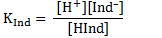 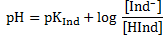 The human eye can distinguish the two colors that are next to each other only when the intensities are 10 times each other. According to this; [Ind-] / [HInd] = 1/10 or 10/1.
pH = pKInd     1
In other words, 2 colors appear in the pH range of the indicator according to the pKInd value of the indicator. This range is called the color range of the indicator.